LAV
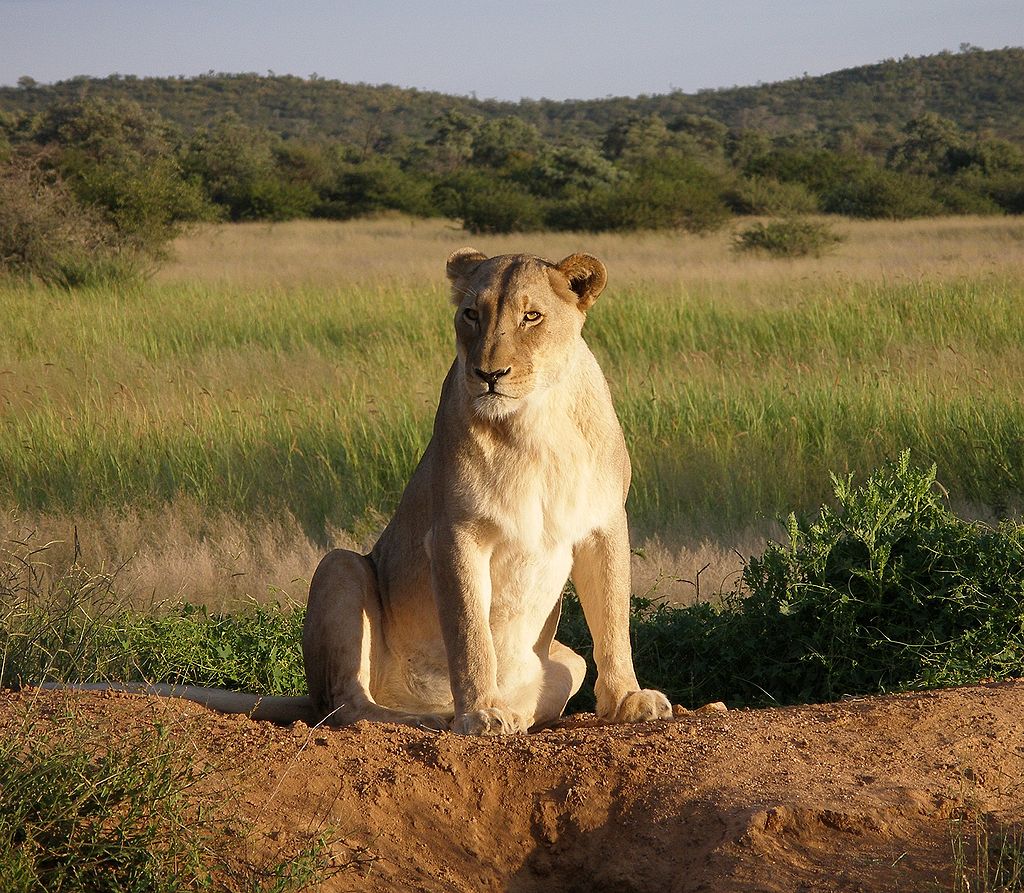 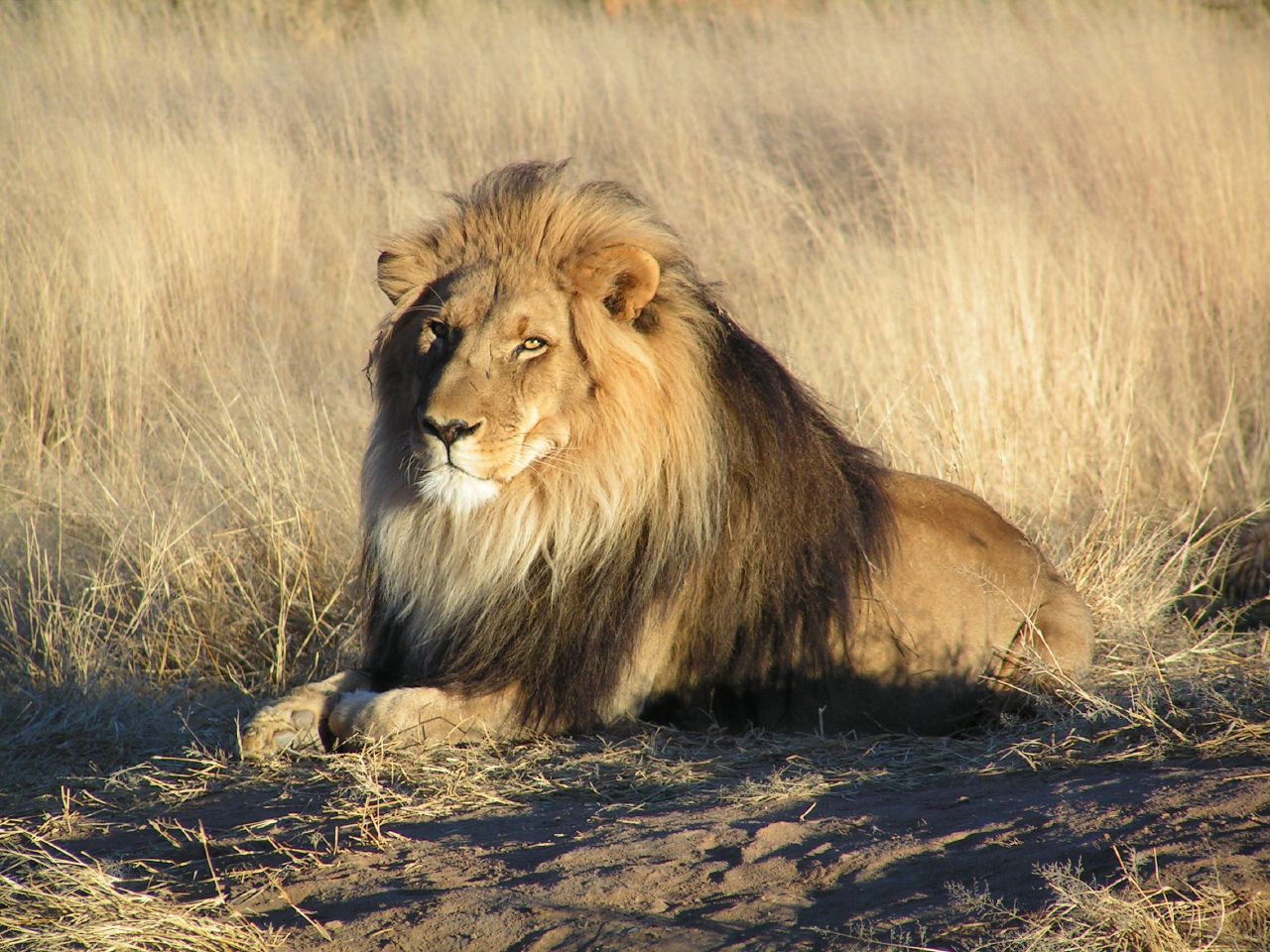 LAV
Lav  je životinjska vrsta iz porodice mačak.
 Za razliku od drugih mačaka, lavovi žive u čoporima.
 Lako ga je prepoznati po grivi koju imaju mužjaci
Danas žive u Africi kao i u nekim područjima Azije.
LAV
Usporedba lava i tigra
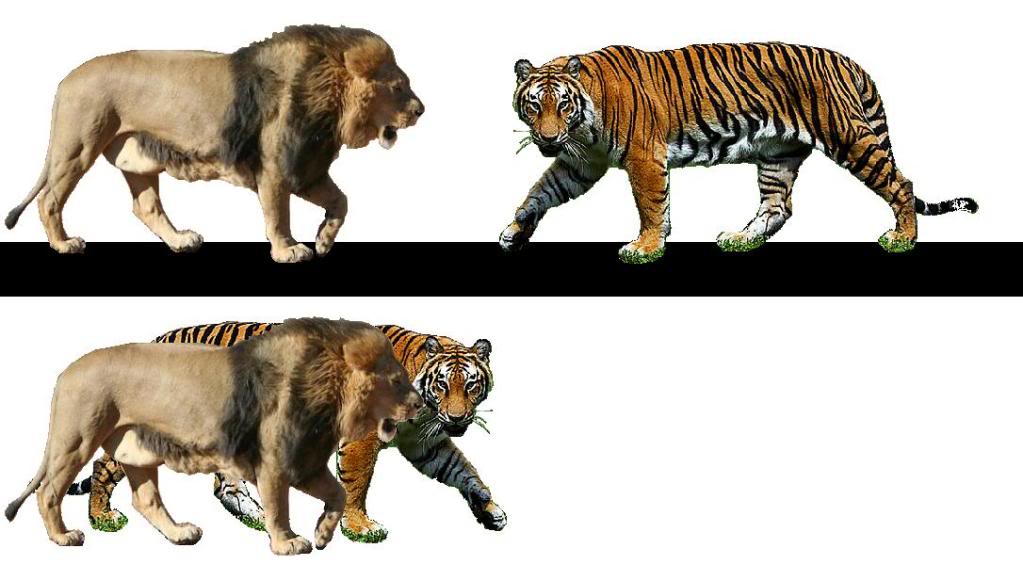 Nakon tigra, lav je sljedeći na ljestvici veličine mačaka, pa to znači da je najveća kopnena zvijer Afrike. 
Lav je od njuške do početka repa dugačak oko 180 cm, u ramenima doseže visinu od 120 cm a rep mu je dug 1 m.
 Odrasli mužjak teži prosječno oko 225 kg.
Najkrupniji lavovi žive na jugu Afrike, a najmanji u Aziji.
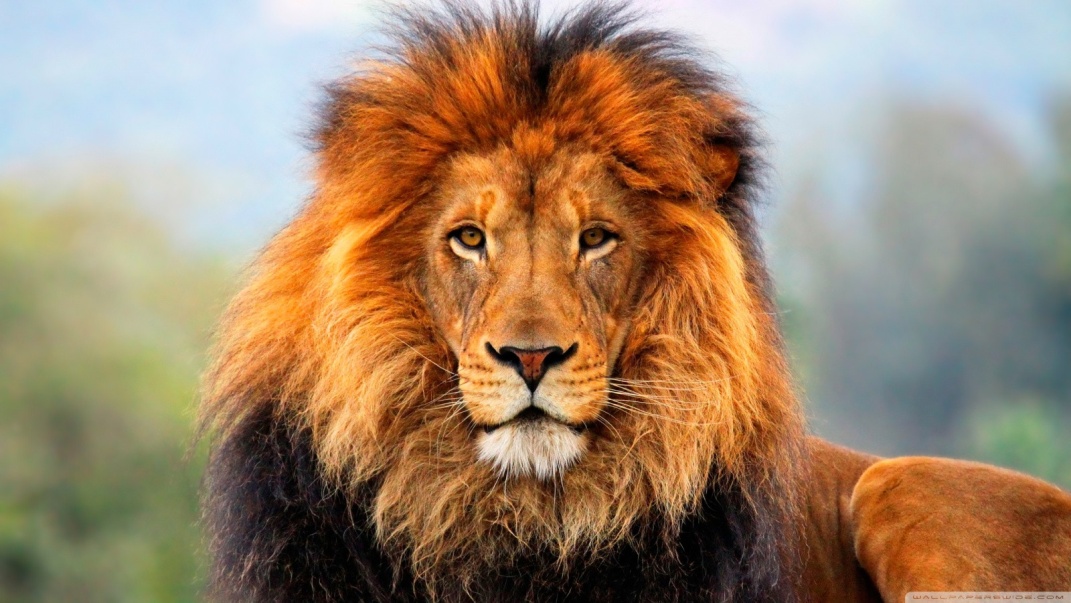 LAVICA
Ženke su značajno nježnije građe od mužjaka, ali lavovi skoro nikada ne love hranu.
LAVICA
Ženke su značajno nježnije građe od mužjaka, ali lavovi skoro nikada ne love hranu.
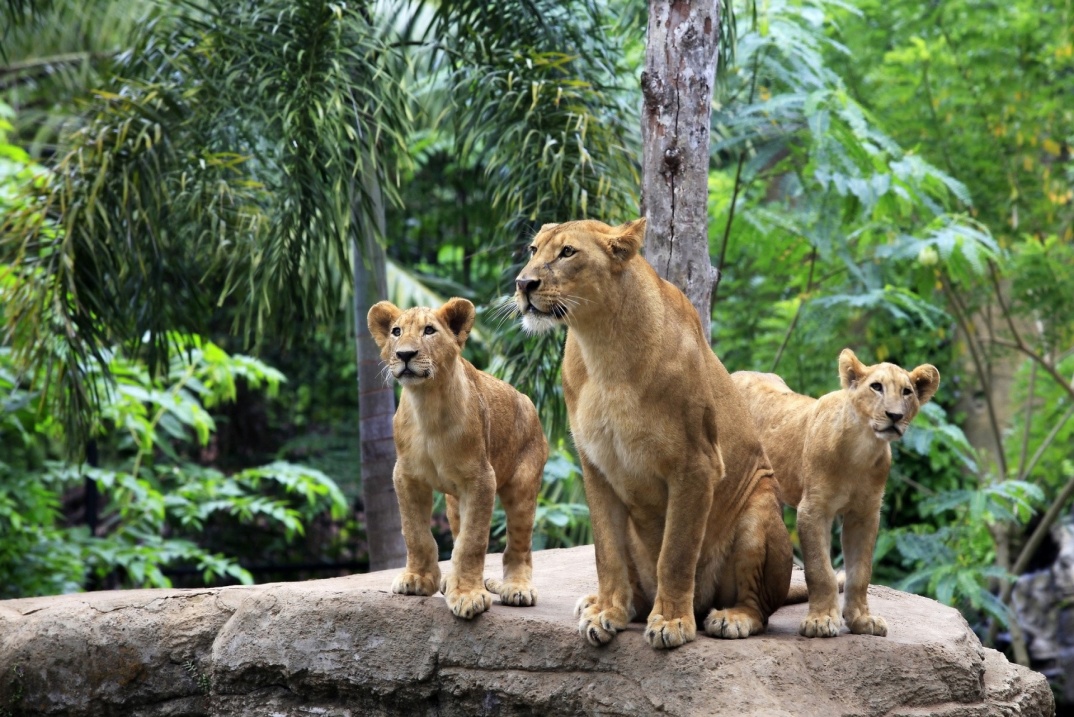 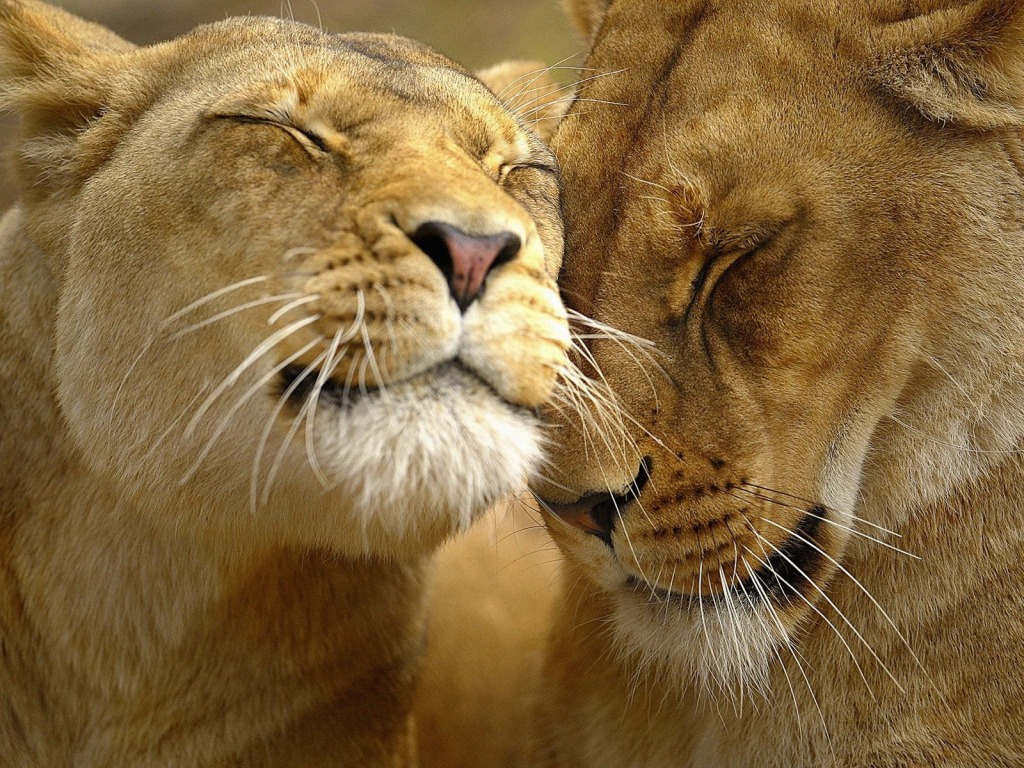 LAV i čovjek
Kao i sve druge velike životinje afrike, lavovi  su ugroženi zbog ljudi 
Međutim, zadnjih je godina smanjen lov na njih u gotovo svim područjima gdje žive.
MALI LAVIĆI
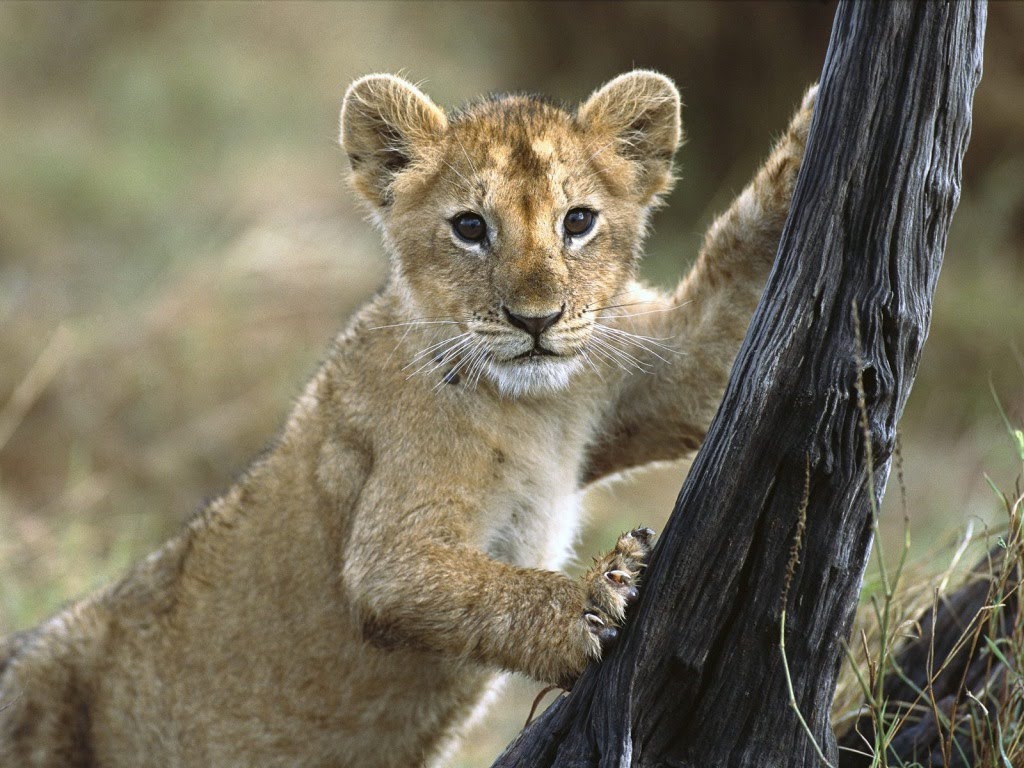 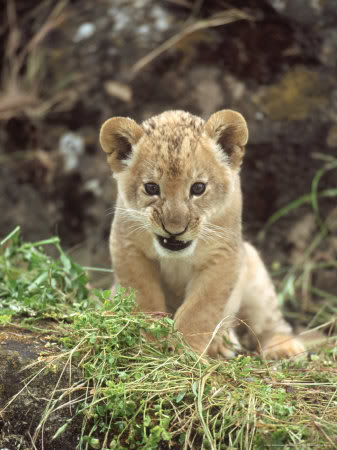 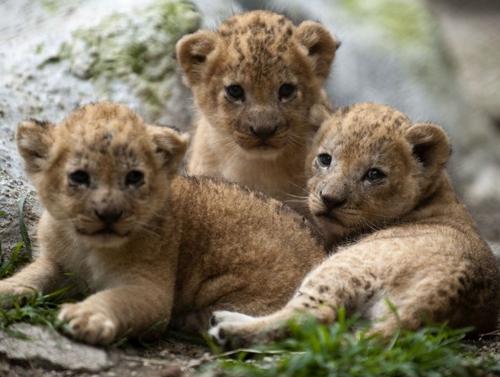 BIJELI LAV
Bijeli lav je obojena (mutirana) varijanta lava. 
Može biti ostvarena samo ako oba roditelja imaju recesivne gene za bijelu boju.
U prirodi su rijetki. 
Može ih se vidjeti samo u zoološkim vrtovima.
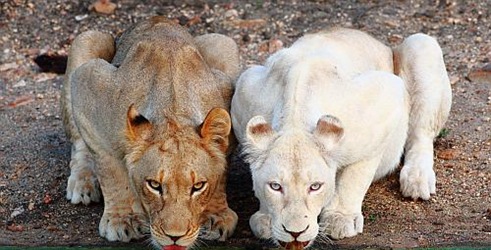 Većinom se bijeli i obični lavovi razlikuju samo po boji,osim što su obični pomalo veći od bijelih lavova.
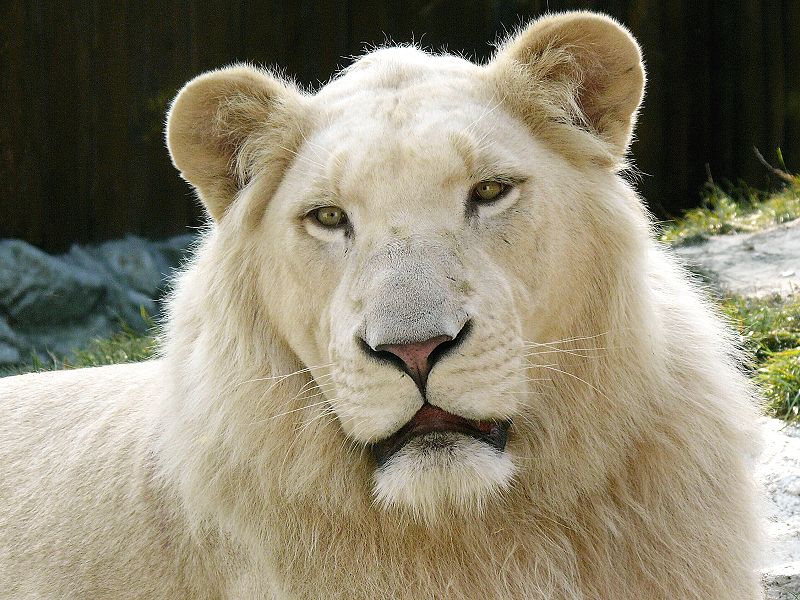 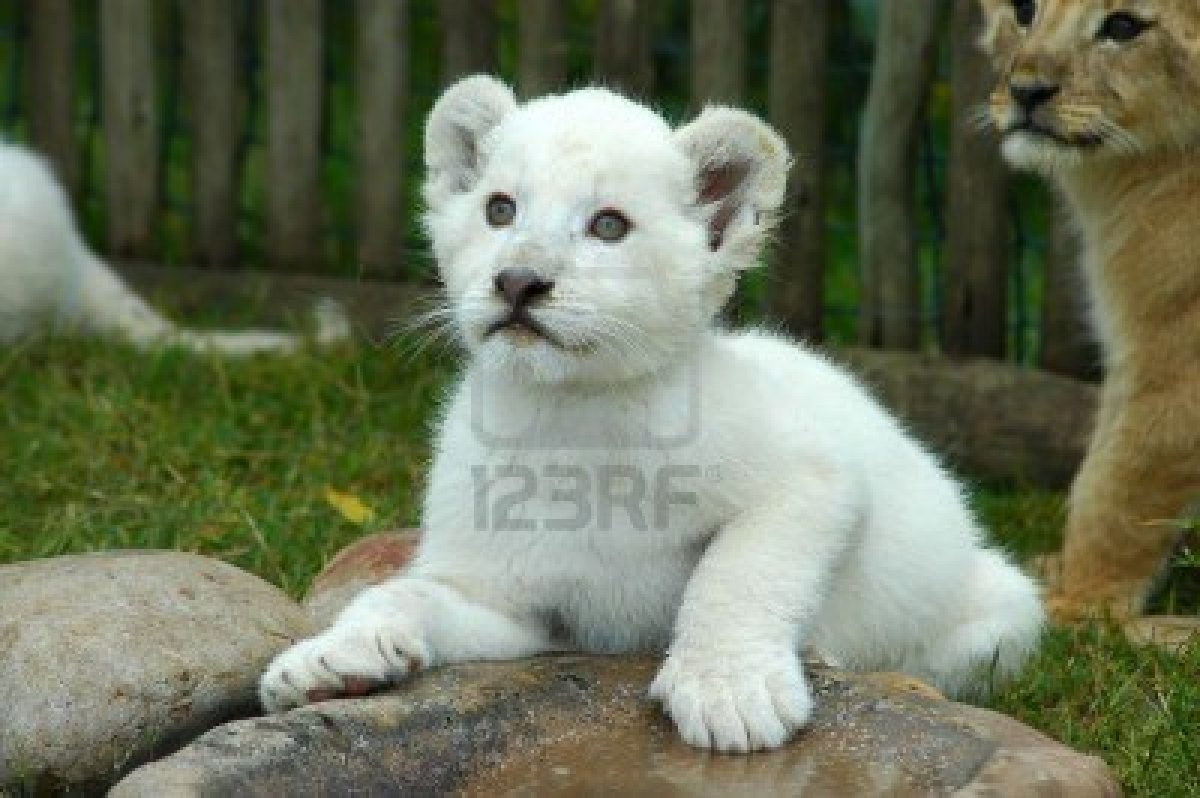 IZRADILA :ITA POKLEPOVIĆ
HVALA NA PAŽNJI !